Мы живём в Кузбассе
Выполнил:  Анкудинова Екатерина Сергеевна - учитель математики
Россия
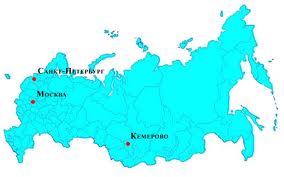 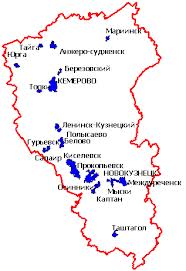 Гора Верхний Зуб
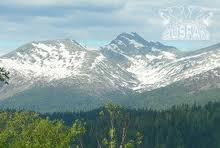 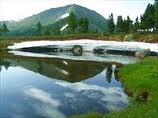 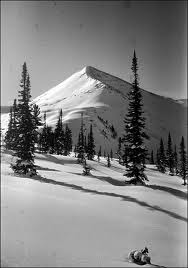 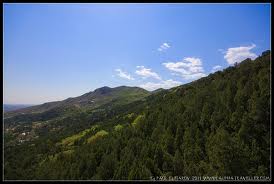 Шахтёры
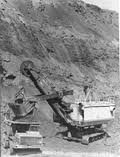 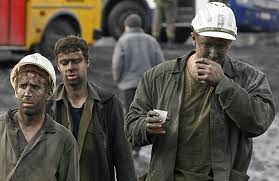 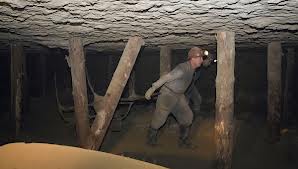 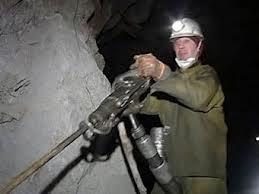 Озеро Большой Берчикуль
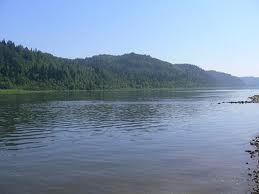 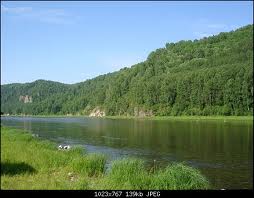 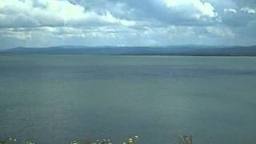 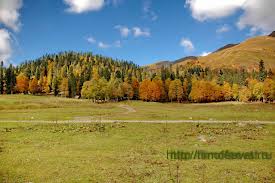 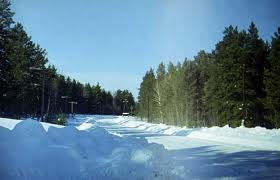 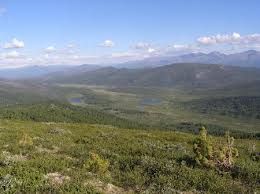 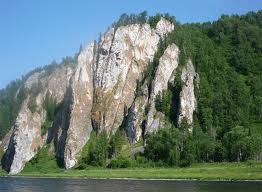 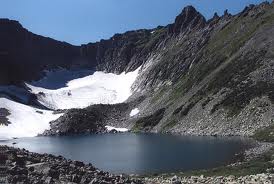 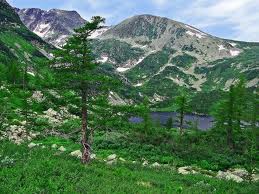 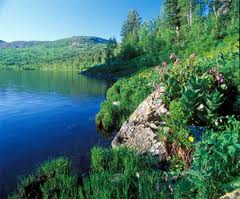 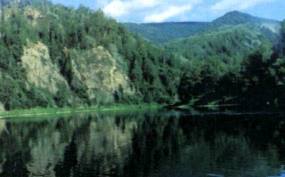 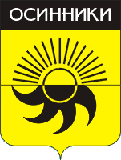 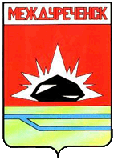 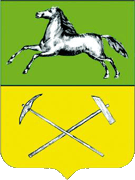 Прокопьевск
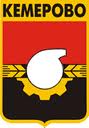 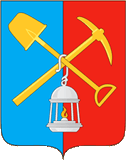 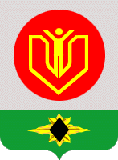 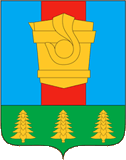 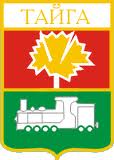 К и с е л ё в с к
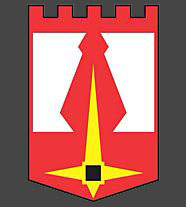 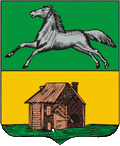 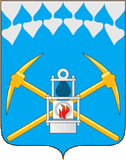 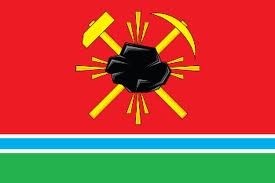 Новокузнецк
Б е л о в о
Герб Кемеровской области
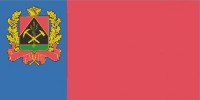 Флаг Кемеровской области
Губернатор Тулеев Аман Гумирович
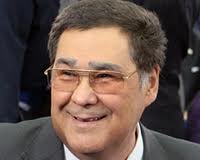 Наша родина -  Кузбасс!
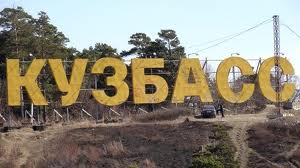